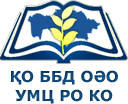 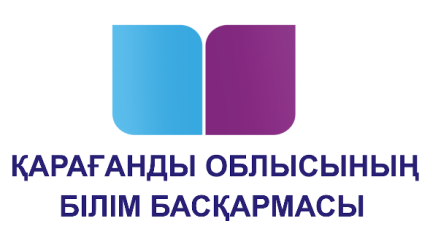 ОБЛЫСТЫҚ БАЙҚАУ 
«ҮЗДІК ДЕНЕ ШЫНЫҚТЫРУ МҰҒАЛІМІ - 2021»
«ҮЗДІК ДЕНЕ ШЫНЫҚТЫРУ МҰҒАЛІМІ - 2021» БАЙҚАУЫН ӨТКІЗУ МЕРЗІМДЕРІ
БАЙҚАУ ЖЫЛ САЙЫН ҮШ КЕЗЕҢДЕ ӨТКІЗІЛЕДІ:
	I  кезең – аудандық (қалалалық), жыл сайын ақпанда өткізіліп, онда екінші кезеңге қатысуға ұсынылған байқаудың жеңімпаздары айқындалады.
	II кезең – облыстық жыл сайын наурызда өткізіледі. Байқауға қатысушыларды бағалау үшін білім беруді басқару органының бұйрығымен бекітіледі.
	III кезең – республикалық сәуір айының 16-19 күндері өткізіледі, онда байқаудың жеңімпаздары айқындалады.

Облыстық байқау  төрт кезеңде өткізіледі:
I КЕЗЕҢ 
«Біліктілік тестілеуі».
II КЕЗЕҢ 
«Жаңашыл педагог». 
III КЕЗЕҢ 
«Ашық сабақ». 
IV КЕЗЕҢ 
«Ұлттық мектеп лигасы», «Денсаулық күні», «Президенттік тесті» мектептегі спорттық іс-шараның өткізу форматымен таныстыру (10-15 минут).